SHORT CASES IN SURGERY(1)
DR. ARKAPROVO ROY
ASSOCIATE PROFESRROR, SURGERY, MCH, KOLKATA

DERMOID CYST AND SEBACEOUS CYST
Dermoid cyst
DERMOID CYST
Cyst lined by squamous epithelium containing desquamated cells.
Contents:  mixture of sweat, sebum, desquamated epithelial cells, hair.
Clinical types: 
Congenital / sequestration dermoid
Implantation dermoid
Tubulodermoid
Teratodermoid
Congenital / sequestration dermoid
Site: along lines of embryonic fusion (midline of body or face) 
Formation: dermal cells sequestrated in subcutaneous plane > proliferate & liquify > cyst > grows & indents mesoderm(future bone) > bony defects (indentation – pathognomonic)
Location:
Medial Nasal Dermoid Cyst (root of nose at fusion lines of frontal process),  
External And Internal Angular Dermoid (fusion line of frontonasal and maxillary processes) 
Sublingual Dermoid
Pre –Auricular Dermoid
Post Auricular Dermoid
External Angular Dermoid
Sublingual dermoid
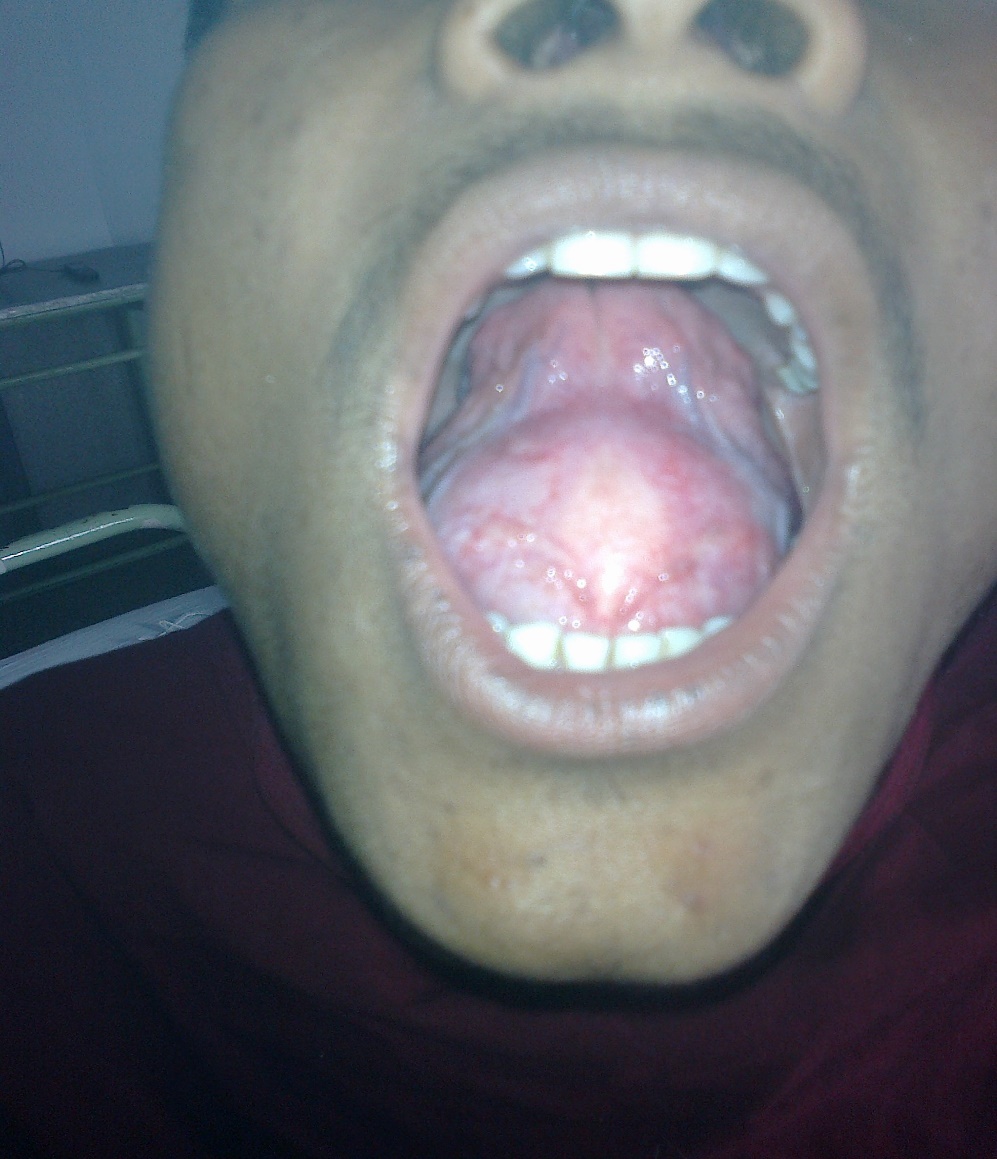 Clinical features
Manifests in childhood or adolescence
Typically a painless slow growing swelling
Soft, cystic, fluctuant, yield to pressure of finger and will not slip away
Transillumination test negative
Putty in consistency
No impulse on coughing
Underlying bony defect – clue to diagnosis
Location along line of fusion
Other types
Implantation dermoid: 
Found in women, tailors, agriculturists who sustain repeated minor injuries 
Sharp injury- epidermal cells implanted in subcutaneous plane- dermoid cyst 
Found in fingers, palm, sole of foot 
Hard in consistency ( skin is thick).
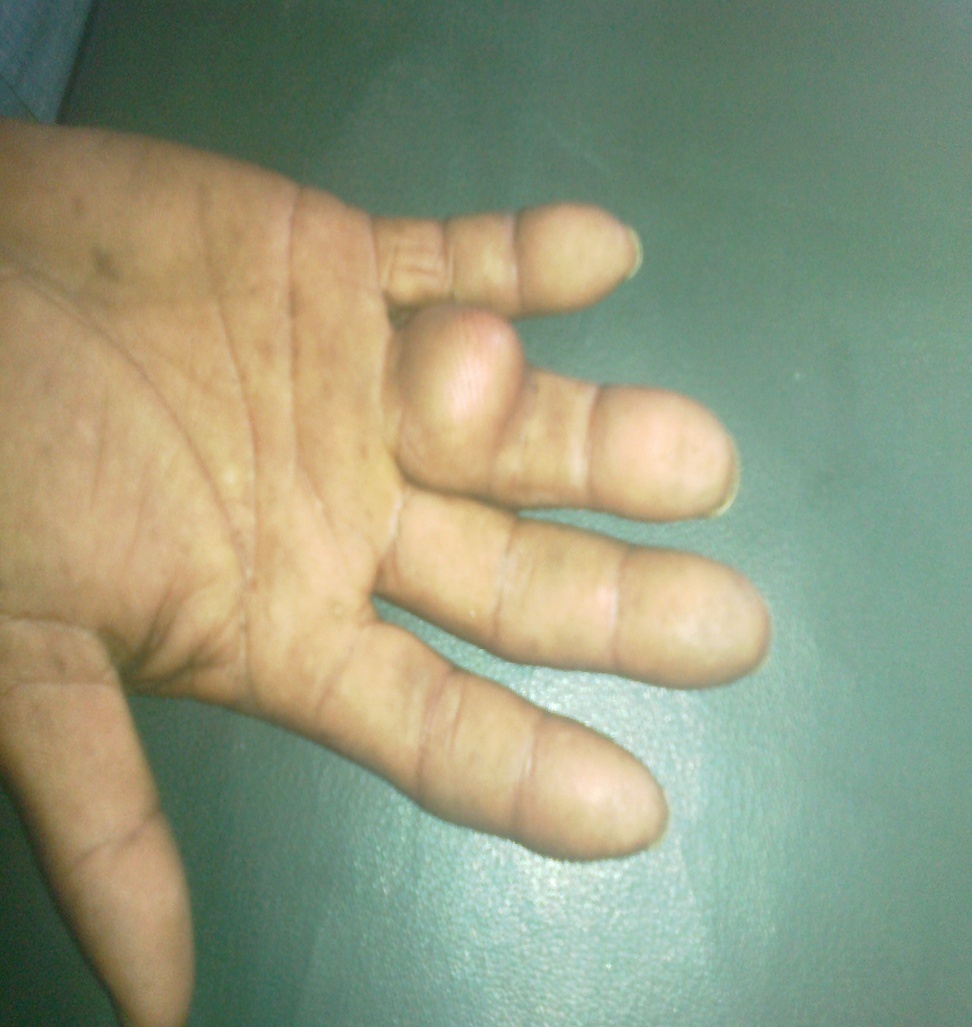 Teratodermoid
Teratomatous dermoid: 
Arise from totipotent cells > ectodermal, mesodermal, endodermal elements 
Site - ovary, testis,retroperitoneum, mediastinum.
Tubulo-embryonic dermoid:
Arises from ectodermal tubes 
Examples: thyroglossal cyst, post- anal dermoid
Thyroglossal cyst
Investigations:
Blood – TC, DC,Hb,ESR
Urine Examination
FNAC-
Ultrasonography- mass cystic/ solid
 X ray- subjacent bone eroded by dermoid(in sequestration dermoid- if intra cranial extension seen -  
CT scan- size , shape , local spread, extension
Treatment:
Excision of the cyst
Incision depends on the location



COMPLICATIONS:
Infection
Recurrence
Sebaceous cyst
Also known as Epidermal inclusion cysts or epidermal cysts 

Presence of punctum is pathognomonic
They are common cutaneous lesions
Represents proliferation of squamous epithelium within a confined space in the dermis or subdermis.
Clinical presentation:
Epidermal cysts are either found incidentally or present as a firm non-tender lump. 
If they rupture a local inflammatory response to the necrotic debris released can mimic infection. 
Although they can be found anywhere, they are typically located on the scalp, face, neck, trunk, and back 
Rarely they can be seen within bones representing an intraosseous epidermoid cyst.
Rarely epidermal cysts can undergo malignant degeneration with squamous cell carcinoma.
Not found over palm and sole.
Pathology:
They are thought to occur as a result of:
Traumatic/surgical implantation
Occlusion of the pilosebaceous unit
Congenital rests of cells
Human papillomavirus type 57 or 60 infections implicated palmoplantar epidermoid cysts
Investigations:
Blood – TC, DC,Hb,ESR
FNAC-
Ultrasonography- mass cystic/ solid
Treatment:
They are benign and generally do not require treatment. 
If infected they may require incision and drainage. 
If they continue to grow they require excision.

Complications:
Superimposed infection
Rupture
Concurrent occurrence of tumors within them, e.g. Melanoma (very rare)